RESTITUTION DE LA MOBILISATION NATIONALE
10 juillet 2019
Ouverture par : Sophie CLUZEL, Secrétaire d’État auprès du Premier Ministre chargée des personnes handicapéesDominique GILLOT,Présidente du CNCPH
Volet 1 : une mobilisation nationale, des actions citoyennes labellisées
Une mobilisation nationale, des actions citoyennes labellisées :
Actions citoyennes labellisées à ce jour :                                              460
Volet 2 : Une mobilisation nationale, des rencontres entre citoyens et ministres surles territoires
Une mobilisation nationale,des rencontres entre citoyens et ministres surles territoires
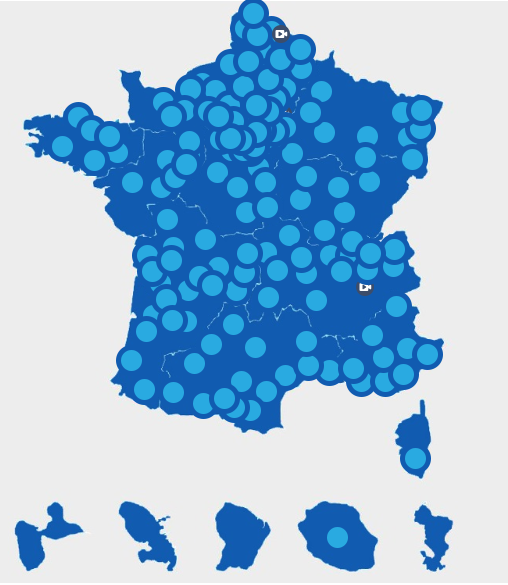 Carte des actions labellisées et des déplacements ministériels dans le cadre de la Conférence Nationale du Handicap 2018-2019
Une mobilisation nationale,des rencontres entre citoyens et ministres sur les territoires
Volet 3 : Une mobilisation nationale, une concertation sur5 grands chantiers nationaux
Une mobilisation nationale,5 grands chantiers nationaux :
Chantier 1. Améliorer et simplifier la compensation du handicap pour les enfants 

Chantier 2. Rénover la prestation de compensation du handicap pour les personnes handicapées adultes

Chantier 3. Faire évoluer les Maisons départementales du handicap

Chantier 4. Prévenir les départs non souhaités en Belgique 

Chantier 5. Assurer la participation des personnes en situation de handicap à la construction des politiques publiques
5 chantiers nationaux qui ont associé pleinementles personnes en situation de handicap, leurs représentants et tous les acteurs essentiels à l’évolution des sujets abordés
+ de 800personnes mobilisées
Chantier 1.
Améliorer et simplifier la compensation du handicap pour les enfants – Clarifier l’articulation entre l’Allocation Education Enfant Handicapé (AEEH) et la Prestation de Compensation du Handicap (PCH)
Rapporteur
Daniel LENOIR,Inspecteur général des affaires sociales avec la participation d’Hervé DROAL, administrateur civil
Chantier 1 – Rappel :
L’Allocation d’éducation de l’enfant handicapé (AEEH) est une prestation familiale versée par les organismes d’allocations familiales ; elle est composée d’une allocation « de base », à laquelle peut s’ajouter un complément qui diffère selon le niveau de dépenses liées au handicap, la réduction ou cessation d’activité professionnelle des parents ou l’embauche d’un tiers. 


La Prestation de compensation du handicap (PCH) est versée par les conseils départementaux pour compenser les charges liées aux conséquences du handicap. Initialement réservée aux adultes handicapées, la PCH a été étendue aux enfants en 2008, avec toutefois des critères plus restrictifs que pour les adultes : il faut être bénéficiaire de l’AEEH « de base », remplir à la fois les conditions pour le complément d’AEEH ainsi que les critères de handicap de la PCH.
Chantier 1 – Constats et chiffres clés :
Le droit d’option entre ces deux prestations est complexe, mal compris et source d’inéquité de traitement


Sur 265 000 familles qui perçoivent l’AEEH pour leur enfant, 100 000 bénéficient d’un complément, pour un montant de 466 M€ (sur un total de 975 M€)

Près de 21 000 enfants (moins de 20 ans) bénéficient de la prestation de compensation du handicap pour une dépense de 213 M€
Chantier 1 – Une consultation reposant                      sur deux piliers :
Un groupe de concertation composé à parité de représentants du CNCPH et des parties prenantes publiques (administrations centrales, départements et caisses nationales). 
   30 participants

Une méthode de travail (conduite avec le CafLab) associant les parents usagers et les experts des organismes. 
   60 participants au Lab « créativité »  
   55 participants au Lab « usagers »
Chantier 1 – Deux grandes propositions :
Une réforme structurelle pour substituer aux compléments de l’AEEH :
Une nouvelle allocation de présence parentale
Une ouverture des éléments de la PCH aux enfants
Une prise en charge de tous les frais relevant du soin par l’assurance maladie

Douze mesures rapides pour améliorer la compensation du handicap pour les enfants, comme :
Inscrire les enfants en affection longue durée pour faciliter l’accès aux soins et proposer l’allocation journalière de présence parentale aux parents
 Identifier un référent handicap dans les maisons France Service
Aligner la fiscalité entre l’AEEH, ses compléments et la PCH
Chantier 1 – Deux grands chantiers à ouvrir :
Mettre en œuvre les conditions préalables à cette réforme en repensant l’évaluation des besoins de l’enfant et la manière d’y répondre, notamment par :
La refonte du guide barème et de la grille d’éligibilité
La généralisation de protocoles de soins adaptés 
La modernisation de la gestion des aides humaines

Revoir la prise en charge de certains éléments, notamment :
L’organisation de parcours de soins adaptés 
Un meilleur accès aux aides techniques 
La question des transports pour une pleine participation des enfants à la société
Chantier 2.
Rénover la prestation de compensation du handicap afin d’améliorer l’accès à cette prestation, renforcer sa juste attribution et mieux prendre en compte les besoins des personnes
Co-rapporteurs
Marie-Pierre MARTIN, première vice présidente du Conseil départemental de Maine-et-Loireet Cécile TAGLIANA, DGCS
Chantier 2 – Constats et chiffres clés :
La PCH bénéficie, aujourd’hui,  à plus  de 280 000 personnes et a représenté, en 2017, une dépense de 1,9 milliard d’euros


L’aide humaine représente 91,5 % des dépenses. Une majorité des bénéficiaires de la PCH payés au titre d’une aide humaine recourt à des aidants familiaux (52 %), les autres personnes ont notamment recours aux professionnels de l’aide à domicile
Chantier 2 :
Groupe de travail national composé des personnes en situation de handicap, de leurs représentants, des membres du CNCPH, des administrations centrales et acteurs territoriaux


6 réunions comptabilisant 41 participants et 12 contributions écrites
Chantier 2 – Les principales propositions :
Intégration dans la PCH du temps de préparation aux repas et la vaisselle et assurer une aide ménagère aux personnes qui vivent seules

Simplification de la demande d’aide ménagère départementale

Une aide à la parentalité pour les parents en situation de handicap et le développement de services adaptés sur le territoire



La mise en place d’un groupe de travail pour une PCH adaptée aux personnes avec un handicap psychique, cognitif, mental ou neuro-développemental

Une défiscalisation du dédommagement de l’aidant et l’automaticité de l’attribution de l’assurance vieillesse des parents au foyer

La mise en place d’un groupe de travail interrogeant le parcours utilisateur afin d’accéder aux aides techniques et améliorer leur solvabilisation
Chantier 2 – Des travaux à poursuivre :
Simplifier l’instruction des demandes de PCH, notamment en :

Simplifiant l’évaluation réalisée par la MDPH (instaurer une relation de confiance avec l’usager, les professionnels qui l’entourent et faciliter l’auto évaluation lorsque l’état de santé de la personne le permet)

Etablissant des référentiels de surcoûts indicatifs (puis des tarifs) pour les constructions neuves ou extensions indispensables et pour les véhicules aménagés d'occasion

Alignant les durées d'attribution des droits des différents éléments de la PCH
 
Pour les handicaps non susceptibles d'évolution favorable (et sans aggravation), en allégeant les formalités à l'appui du dossier de demande de renouvellement des droits à PCH
Chantier 3.
Faire évoluer les Maisons départementales du handicap – Quelles évolutions du pilotage et du fonctionnement des MDPH pour qu’elles participent pleinement à la création d’une société inclusive ?
Co-rapporteurs
Corinne SEGRETAIN, conseillère départementale de la Mayenne etStéphane CORBIN, CNSA
Chantier 3 – Constats et chiffres clés :
En 2017, près de 4,5 millions demandes ont été adressées aux MDPH.Ces demandes ont été déposées par plus de 1 700 000 personnes. Sur la même année, les MDPH ont rendu plus de 4,6 millions décisions aussi bien d’accords, refus, et sursis

Les délais moyens d’attribution de la PCH sont de plus de 5 mois. Les écarts de délais de traitement entre les MDPH peuvent aller de 1 à 4

Les taux d’accord de certaines prestations sont particulièrement faibles. Le taux d’accord de la PCH adultes était de 47,6% en 2017 pour le public adulte et de 36,1% pour le public des moins de 20 ans

Il existe aujourd’hui une inéquité et inégalité territoriale dans l’octroi des droits
Chantier 3 :
Groupe de travail national composé des personnes en situation de handicap, de leurs représentants, des membres du CNCPH, des administrations centrales et acteurs territoriaux


 35 participants, 5 auditions, 3 contributions écrites
Chantier 3 – Les principales propositions :
« Simplifier ce qui est simple » : une procédure accéléré de renouvellement de vos droits et une ouverture « automatique » des droits 

« Dégager du temps pour vous accompagner »: Des professionnels qui trouvent les solutions avec vous, les assemblent et accompagnent leur mise en œuvre

« Un plan pour accompagner les professionnels » : les professionnels sont accompagnés pour pouvoir mieux répondre à vos attentes

« Un pilotage renforcé des MDPH  » : vous garantir des délais, des décisions et des services homogènes sur tous les territoires

Mettre en place une mission nationale d’évaluation d’appui auprès des MDPH
Chantier 3 – Des travaux à poursuivre :
Pour simplifier les droits et les prestations 

Pour développer les services numériques à destination des usagers et les accompagner dans l’utilisation de ces services

Pour développer les partenariats entre la MDPH et son territoire 



Pour renforcer la formation des professionnels 

Pour rénover les instances de décision

Pour garantir les moyens humains et financiers des MDPH
Chantier 4.
Prévenir les départs non souhaités en Belgique
Co-rapporteurs
Edith CHRISTOPHE,ARS Grand Est etMartine DUPONT-COPPIN,ARS des Hauts-de-France
Chantier 4 – Constats et chiffres clés :
Fin 2017 : 7 600 français accueillis en Belgique (1500 enfants et 6109 adultes)
 
Une augmentation constante du nombre d’adultes handicapés accueillis, dans un nombre plus grand d’établissements wallons dédiés
Chantier 4 – Constats et chiffres clés :
Chantier 4 :
3 réunions inter-administrations
3 réunions régionales (Hauts-de-France, Grand Est, Ile-de-France) associant les acteurs du territoire (ARS, CD et MDPH)
Une réunion associant les administrations, des représentants de CD, de MDPH ainsi que des représentants des usagers
Travail préparatoire sur les données chiffrées à disposition et élaboration d’un projet de convention 

67 participants
Chantier 4 – Principales propositions parmi                      les différentes hypothèses proposées :
Définir le nombre d’établissements wallons et de places pouvant accueillir des adultes français (sur un modèle identique à celui mis en œuvre en 2015 sur le secteur enfant)

Reverser aux 3 ARS principalement concernées par les départs en Belgique les crédits correspondant aux « départs évités » sur trois ans pour développer des réponses de proximité en France (sur la base d’une planification clairement établie par les ARS)

Poursuivre activement le développement de solutions alternatives en France

Etendre les initiatives pour faciliter les retours
Chantier 4 – Des travaux à poursuivre :
Mise en œuvre du conventionnement : montée en charge progressive 2020-2022

Echanges avec les autorités wallonnes dans le cadre d’une commission mixte à réunir d’ici fin 2019

Elaboration d’une convention de partenariat ARS HDF – Conseils Départementaux volontaires pour la mise en œuvre de l’article 63 de la LFSS 2019
Chantier 5.
Assurer la participation des personnes en situation de handicap à la construction des politiques publiques
Co-rapporteurs
Carine RADIAN,personne qualifiée du CNCPHetThierry MICHELS, députédu Bas-Rhin, première circonscription
Chantier 5 – Constats :
Une participation institutionnelle des personnes handicapées articulée autour du CNCPH
 
Un espace de débats et d’expertise reconnue par l’ensemble des parties prenantes

Un rôle marqué par l’urgence des consultations 

Des moyens humains et techniques insuffisants

Une représentation encore assez limitée aux acteurs historiques 

Des coopérations à renforcer et développer avec les instances de droit commun et les territoires
Chantier 5 – Constats :
Une mission conduite dans le cadre d’une large consultation et un esprit constant de co-construction

Près de 500 personnes associées aux travaux de la mission:
Auditions individuelles et collectives des membres du CNCPH et des parties prenantes
Tables rondes en régions  y compris une réunion d’initiative locale du Grand Débat National 
Recueil d’information par questionnaire: Conseils Départementaux, International, CNCPH, HFHI
Séminaires de travail : dépasser les divergences, expérimenter la co-construction 
Partage régulier de l’avancement des réflexions
Chantier 5 – Principales propositions :
Un Haut Conseil aux Citoyens Handicapés qui partage sur une ambition et vision commune et qui l’irrigue auprès des autres acteurs

Une transparence dans les critères de désignation au sein de différents collèges

Une représentation plus ouverte aux personnes handicapées incluant l’expertise d’usage

Une gouvernance simplifiée pour plus d’efficacité

Développement des liens avec d’autres instances de droit public (dont le CESE) et les territoires

Cohérence des moyens à la hauteur des enjeux et des missions
Chantier 5 – Travaux à poursuivre :
Appropriation collective de la transformation à mener dans un esprit de co-construction

Implication et responsabilisation de tous les acteurs, y compris territoriaux

Réflexion sur les moyens donnés pour une pleine participation au débat par les personnes en situation de handicap
Discours de clôture par :Sophie CLUZEL, Secrétaire d’État auprès du Premier Ministre chargée des personnes handicapées
MERCI